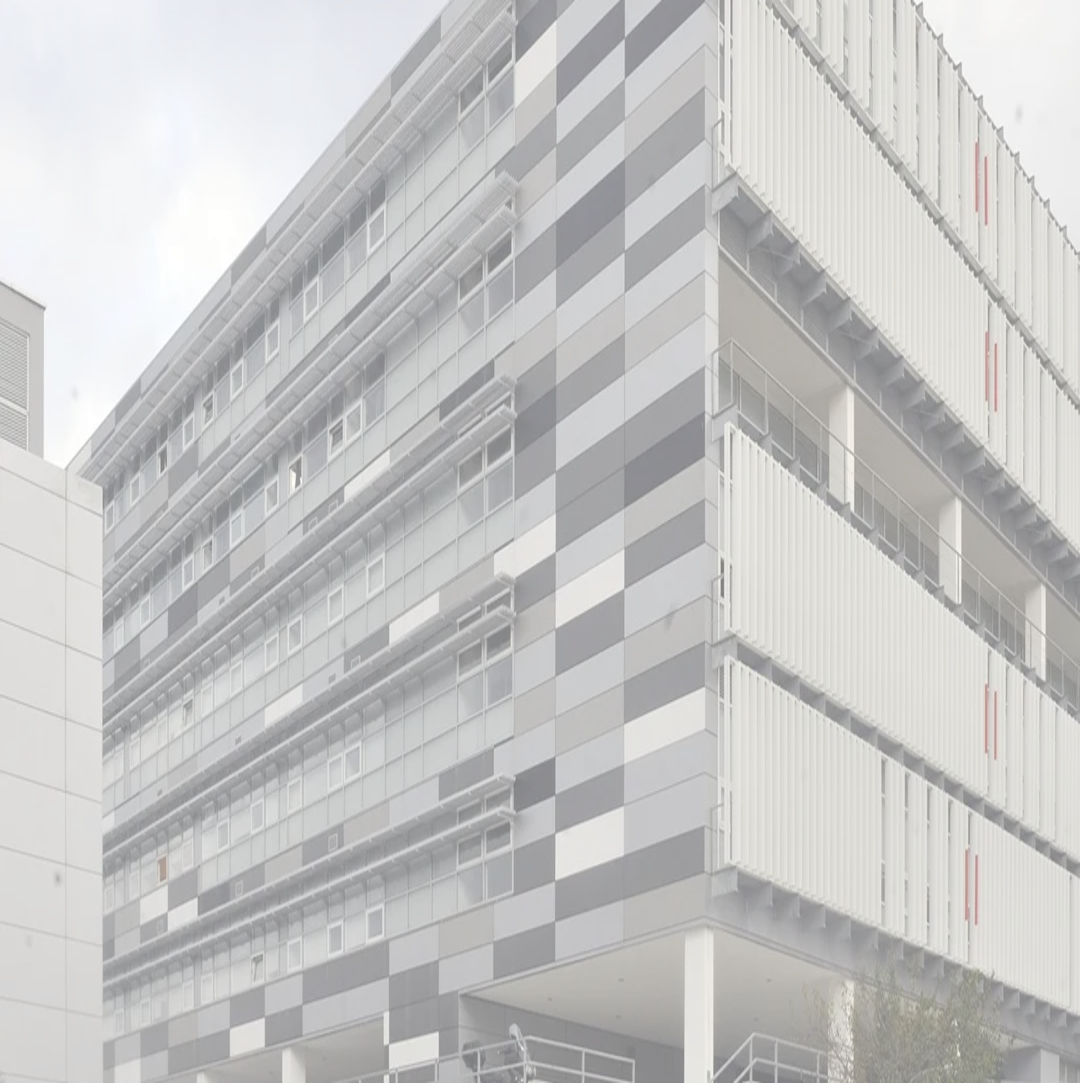 FESTIVAL ZNANOSTI 2023.
PMF-SplitOdjel biologije
Ove godine, mi, učenici sedmih razreda, posjetili smo festival znanosti.
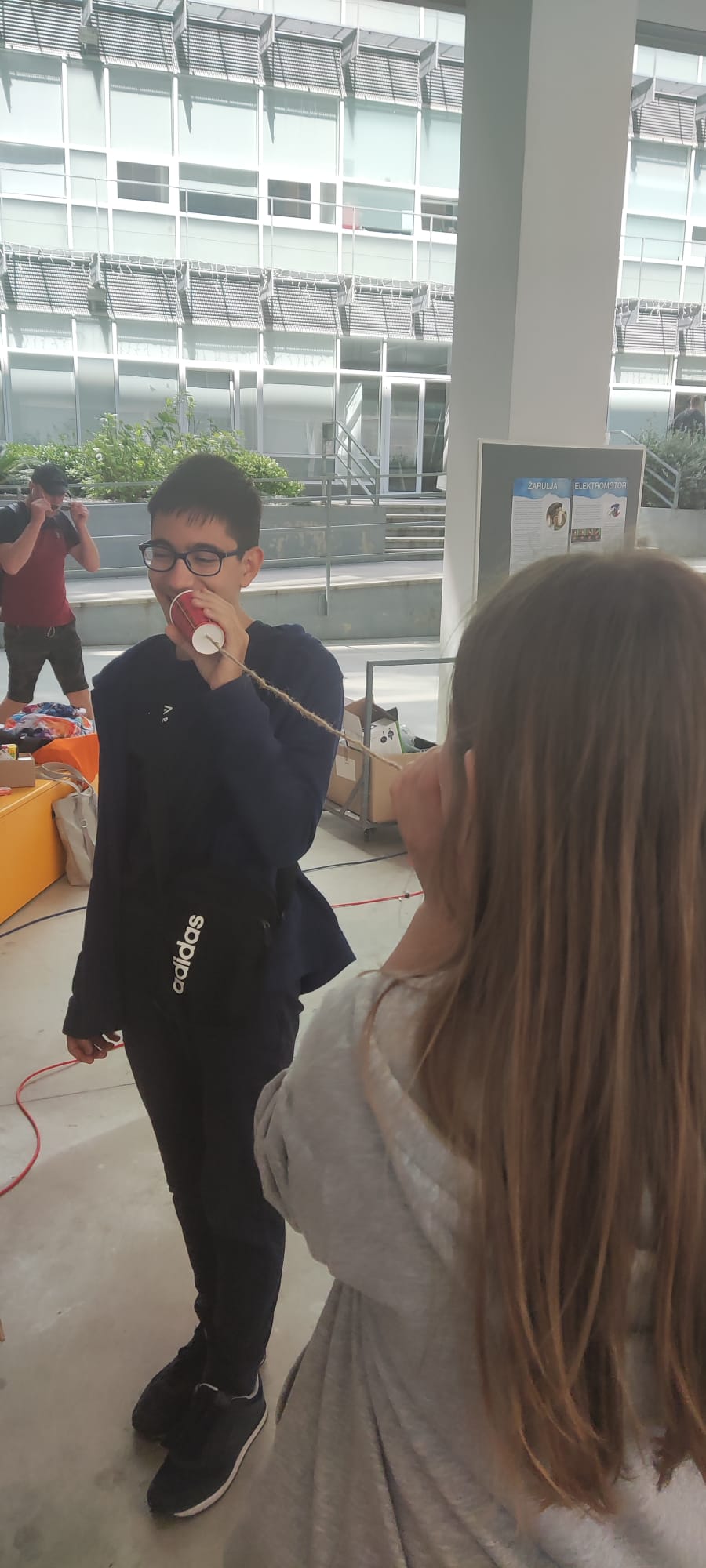 Malo smo uranili pa smo odlučili pogledati izložbu, u kojoj smo vidjeli mnogo zanimljivih pokusa:
Telefon od šalica i konca
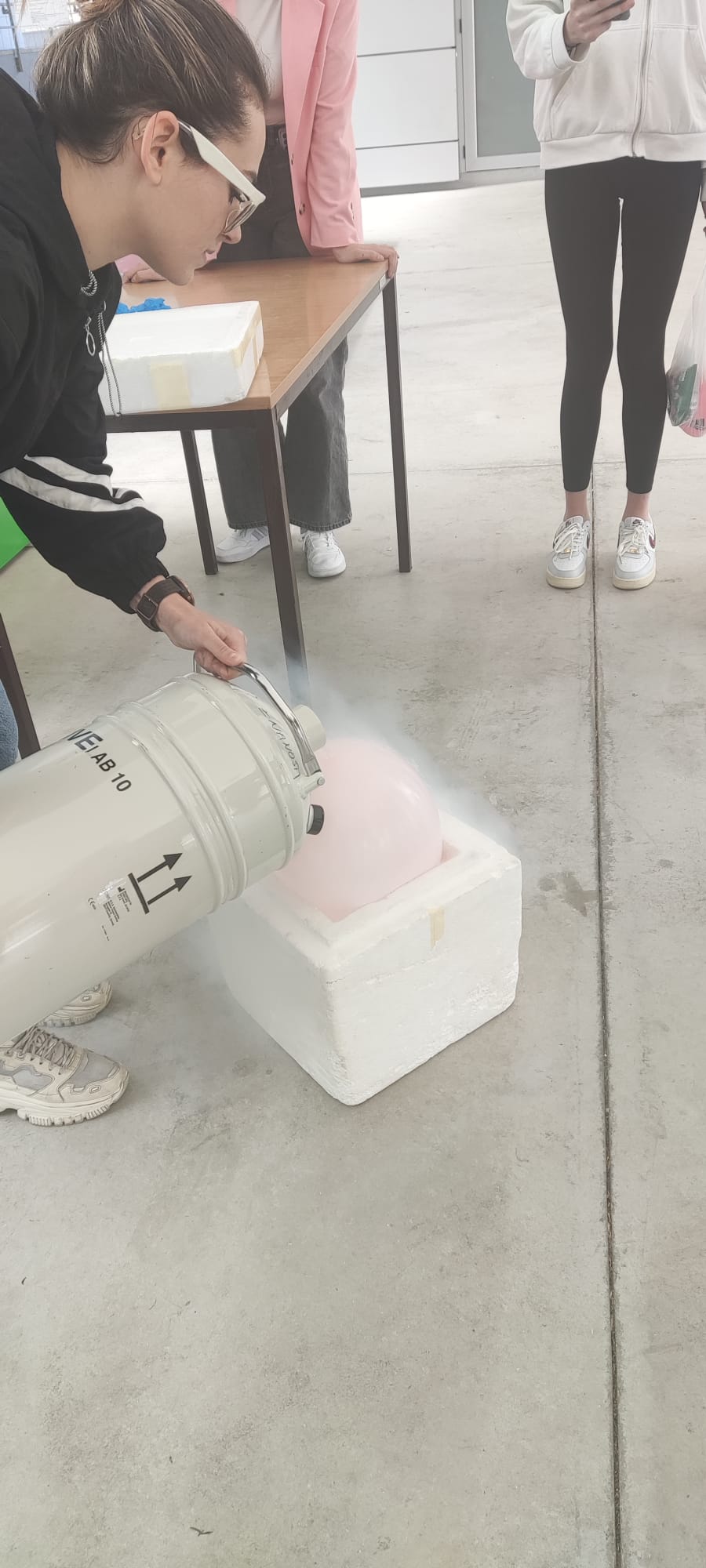 Pokus s tekućim dušikom i balonom
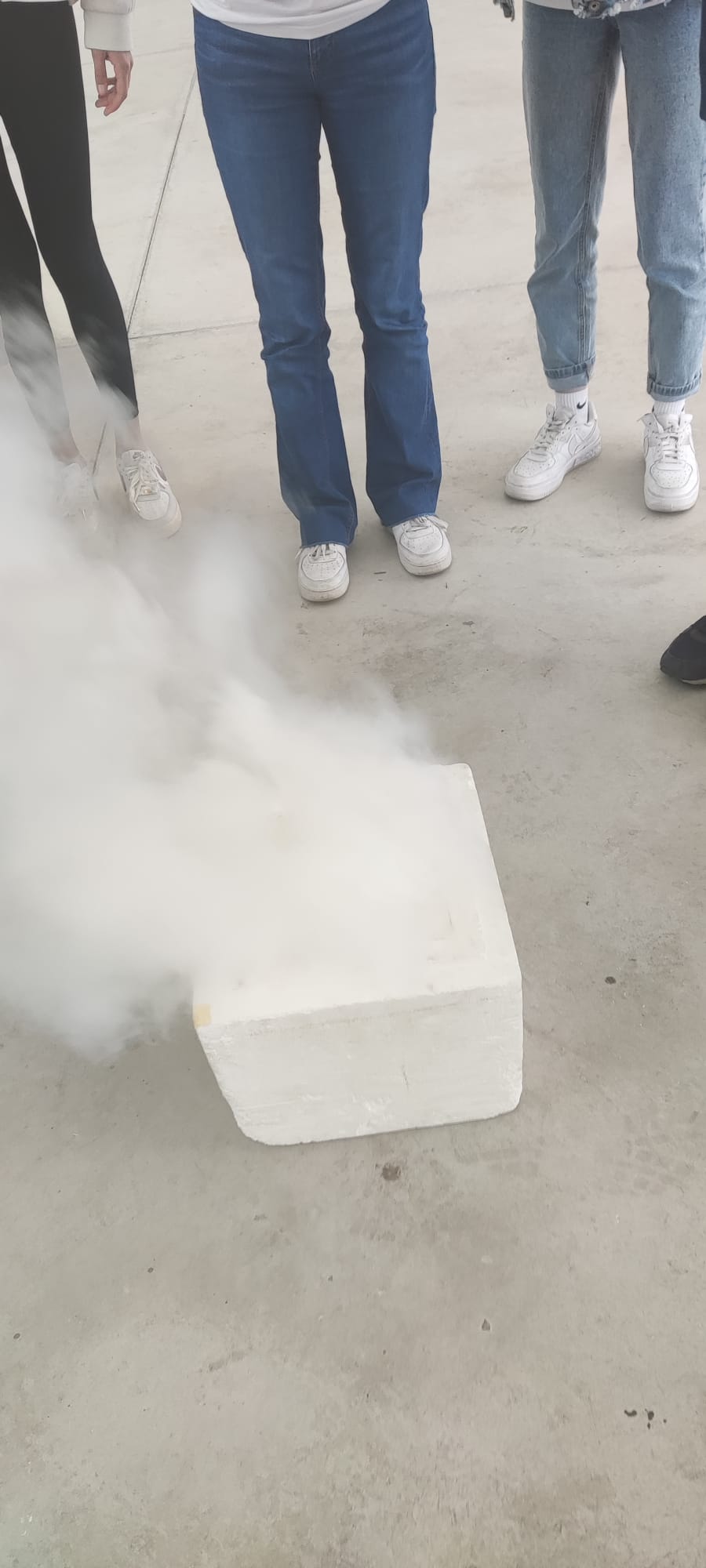 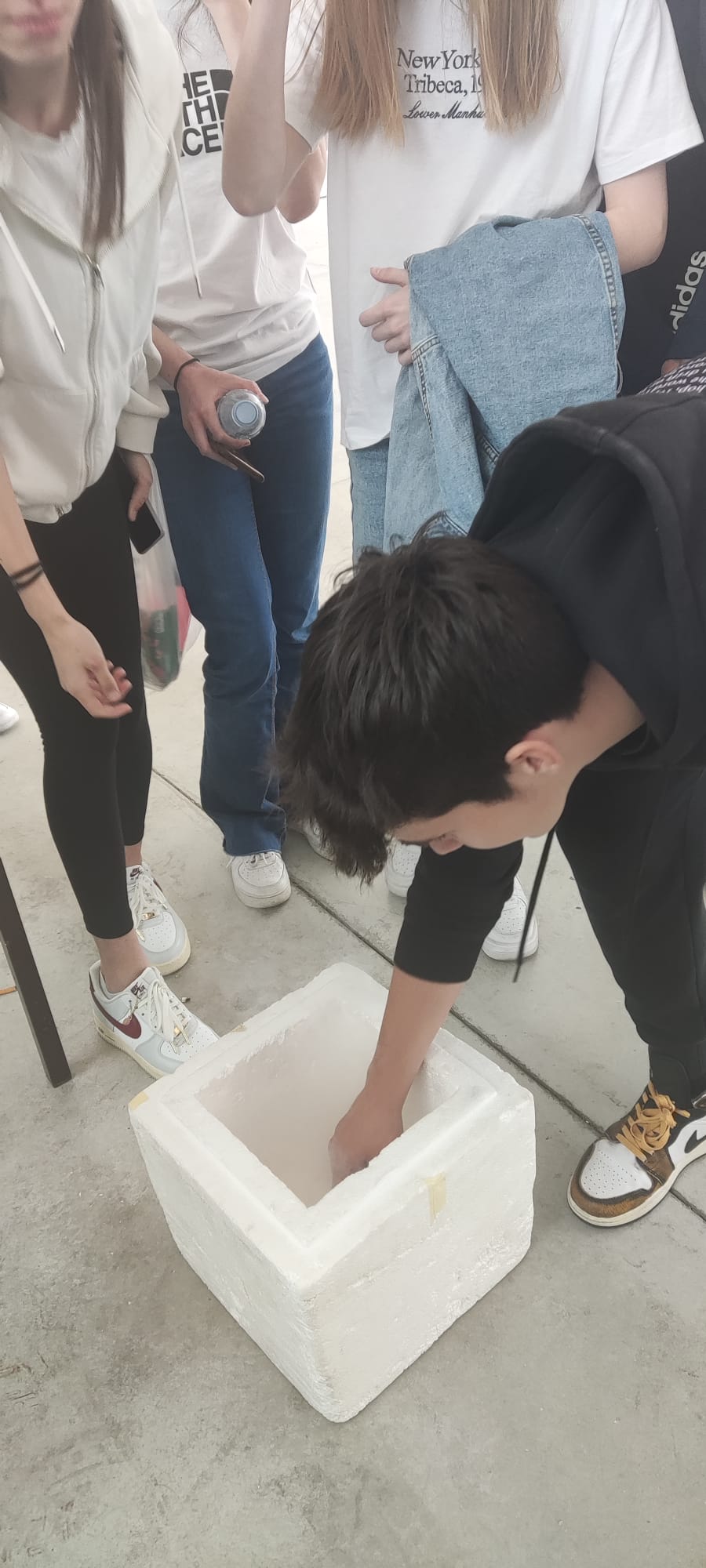 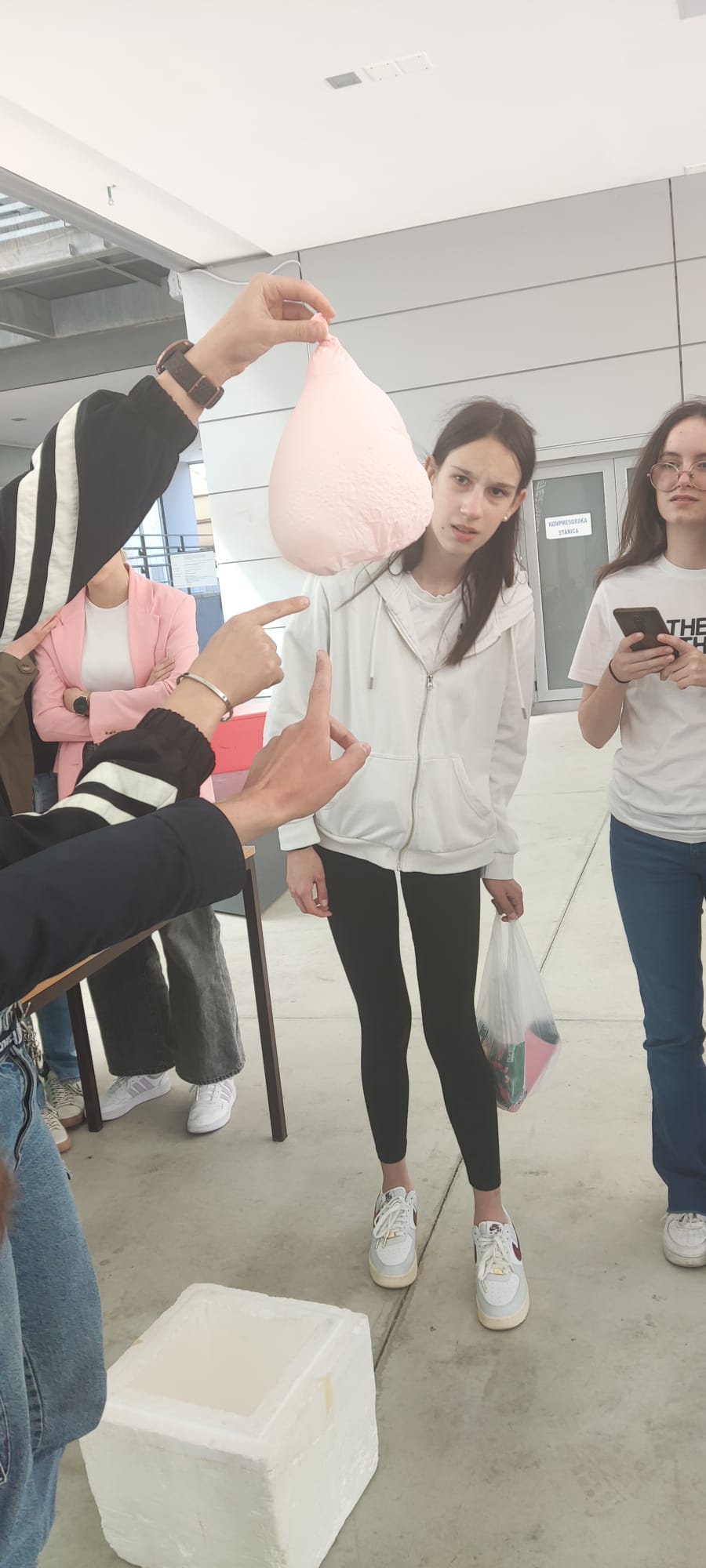 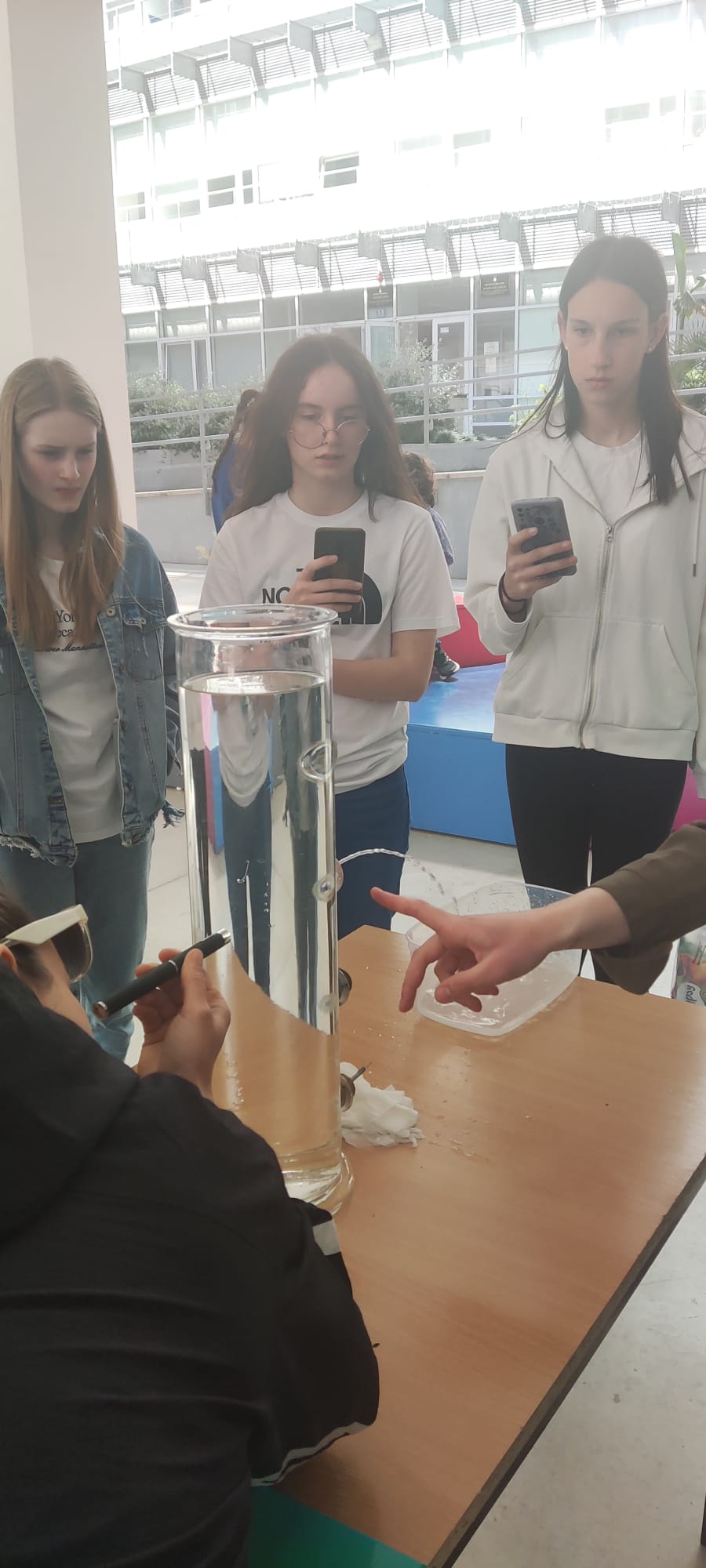 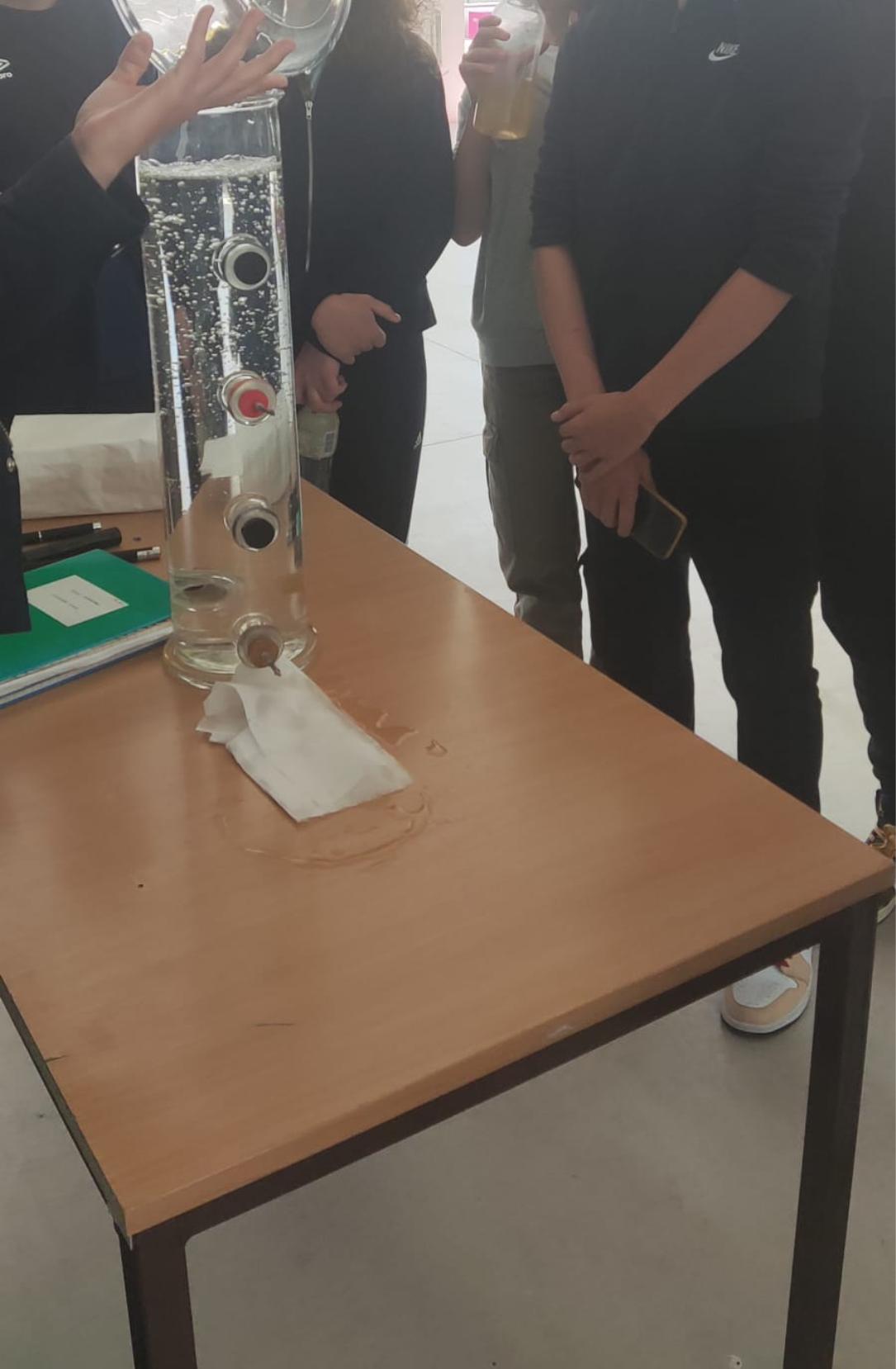 Pokus tlaka vode
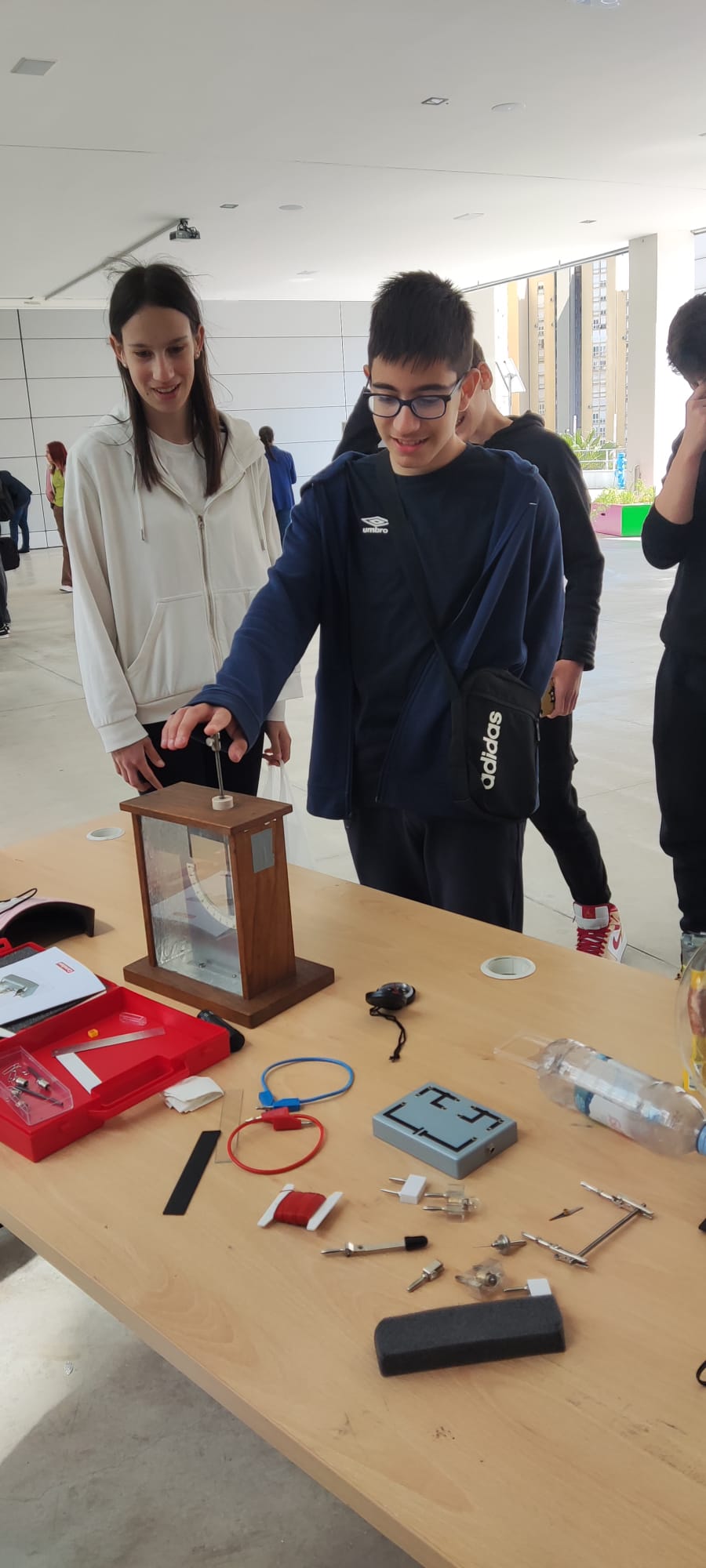 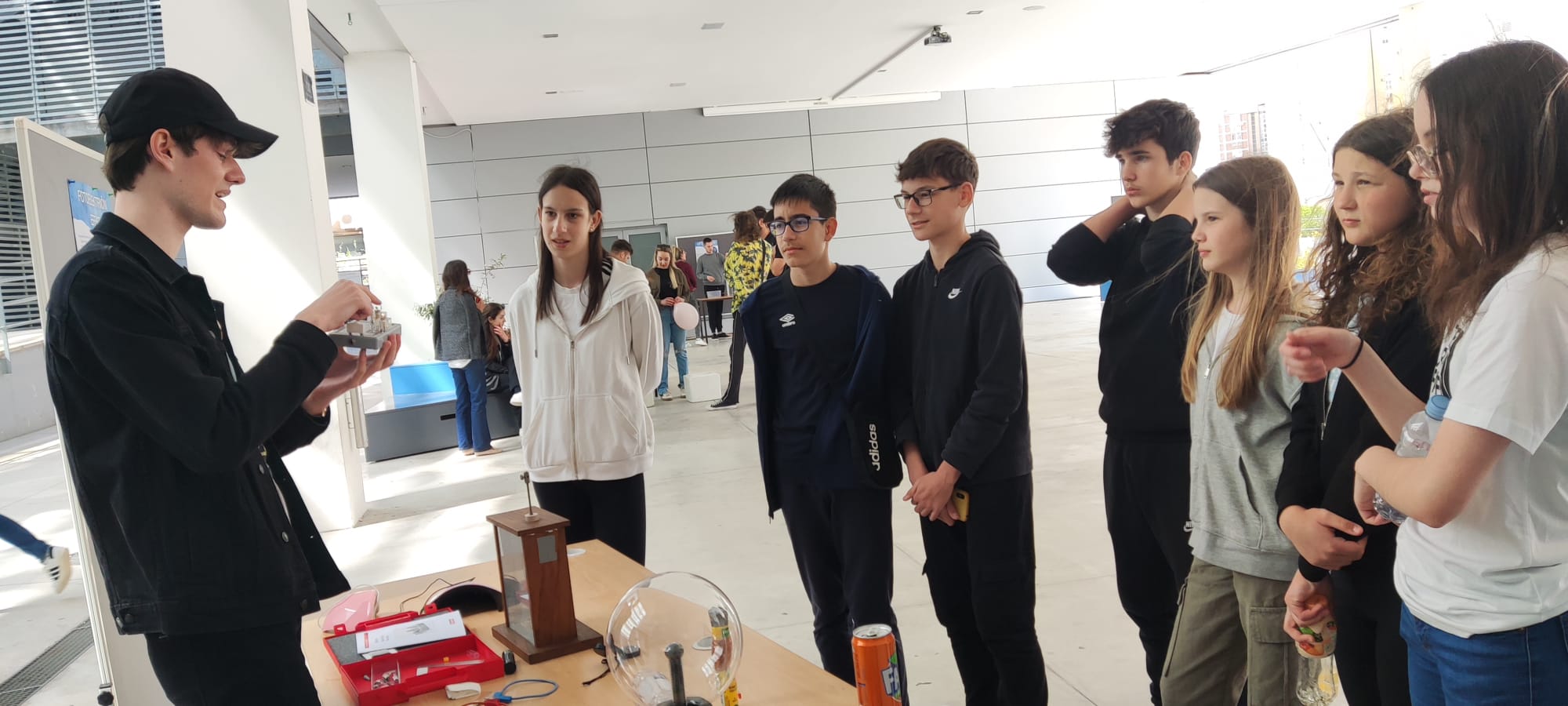 Naučili smo kako struja putuje
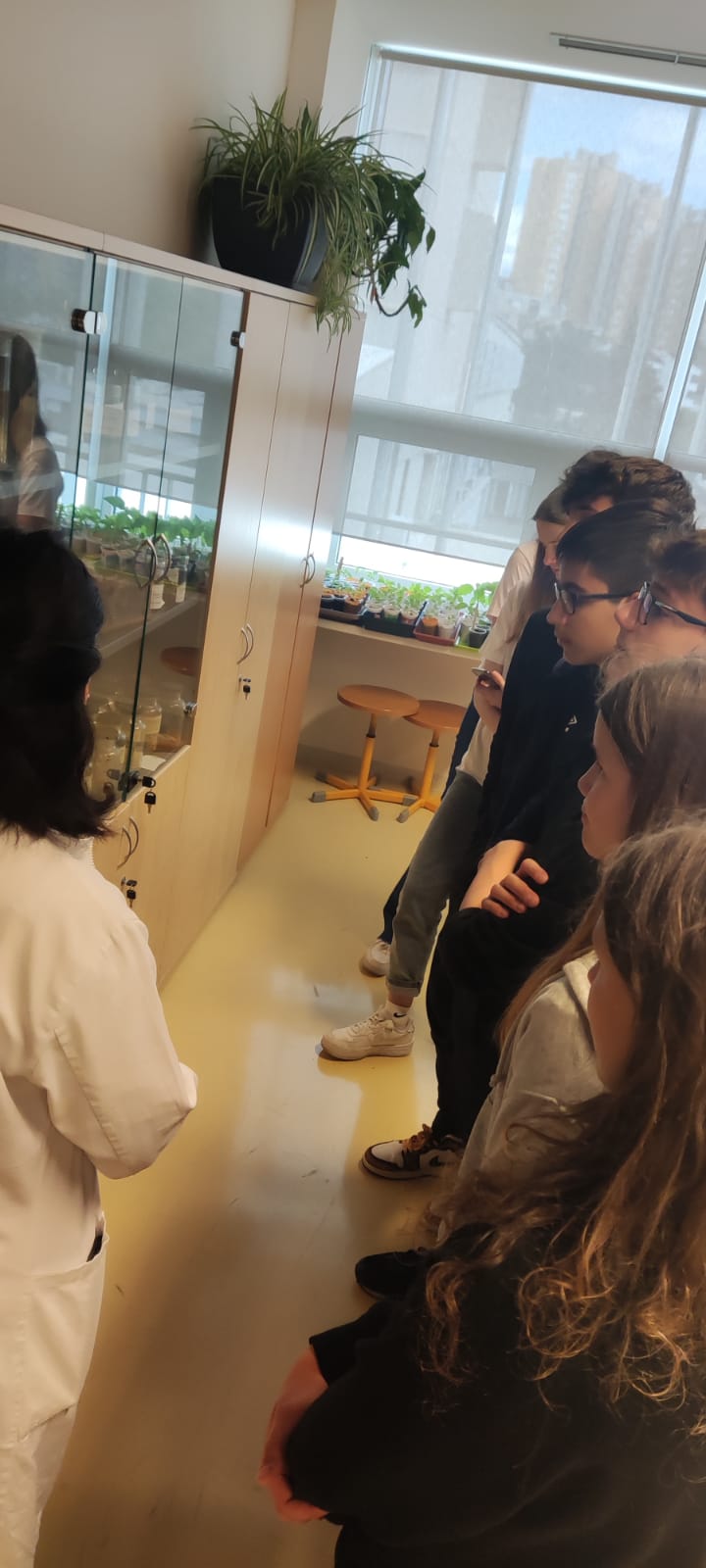 Nakon toga, krenuli smo na dogovoreno predavanje na Odjelu biologije, ali prije predavanja još smo malo razgledali fakultet.
Vidjeli smo puno primjeraka prepariranih različitih vrsta živih bića.
su nam
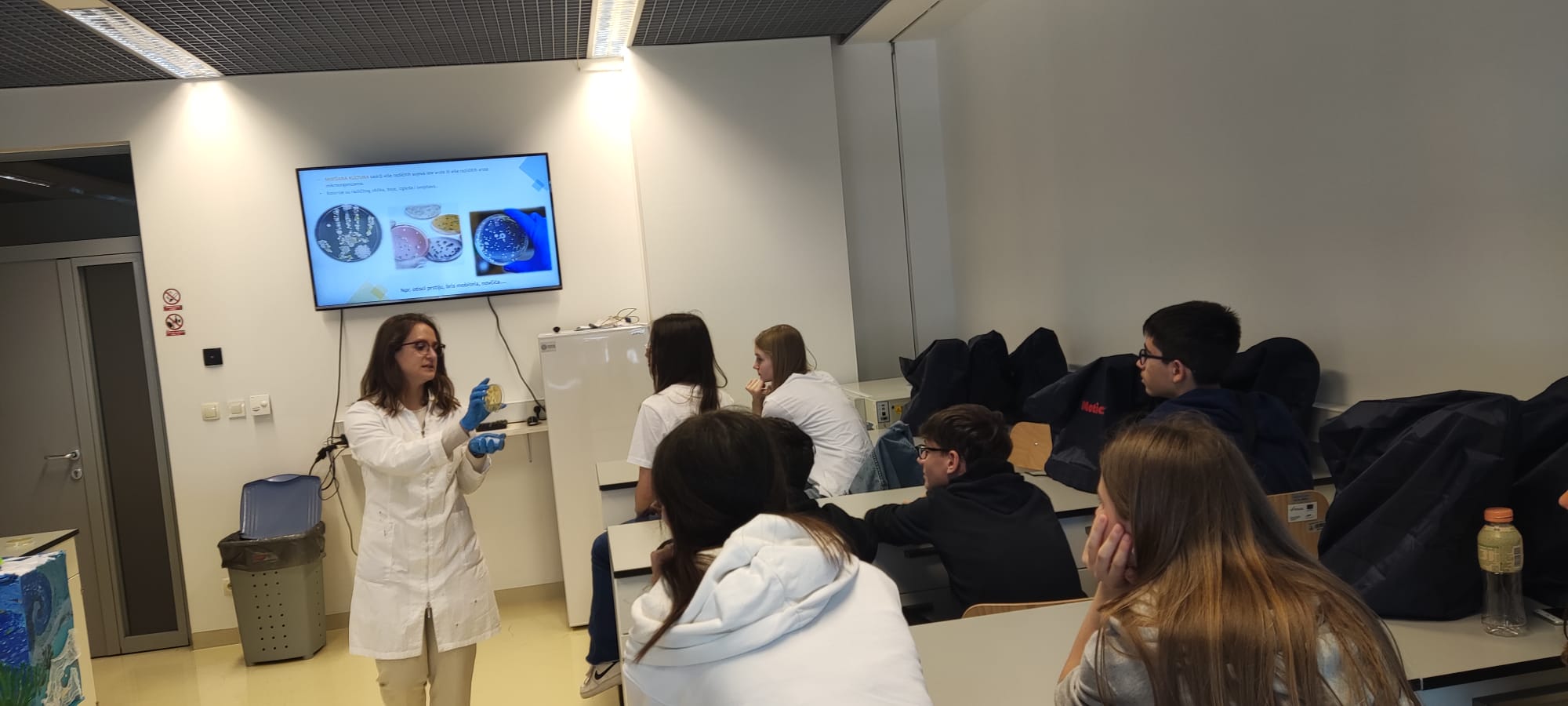 Na predavanju dvije profesorice govorile su nam o svijetu bakterija.Naučili smo kako izraditi crtež nanoseći bakterije na hranjive podloge gdje one lako rastu.
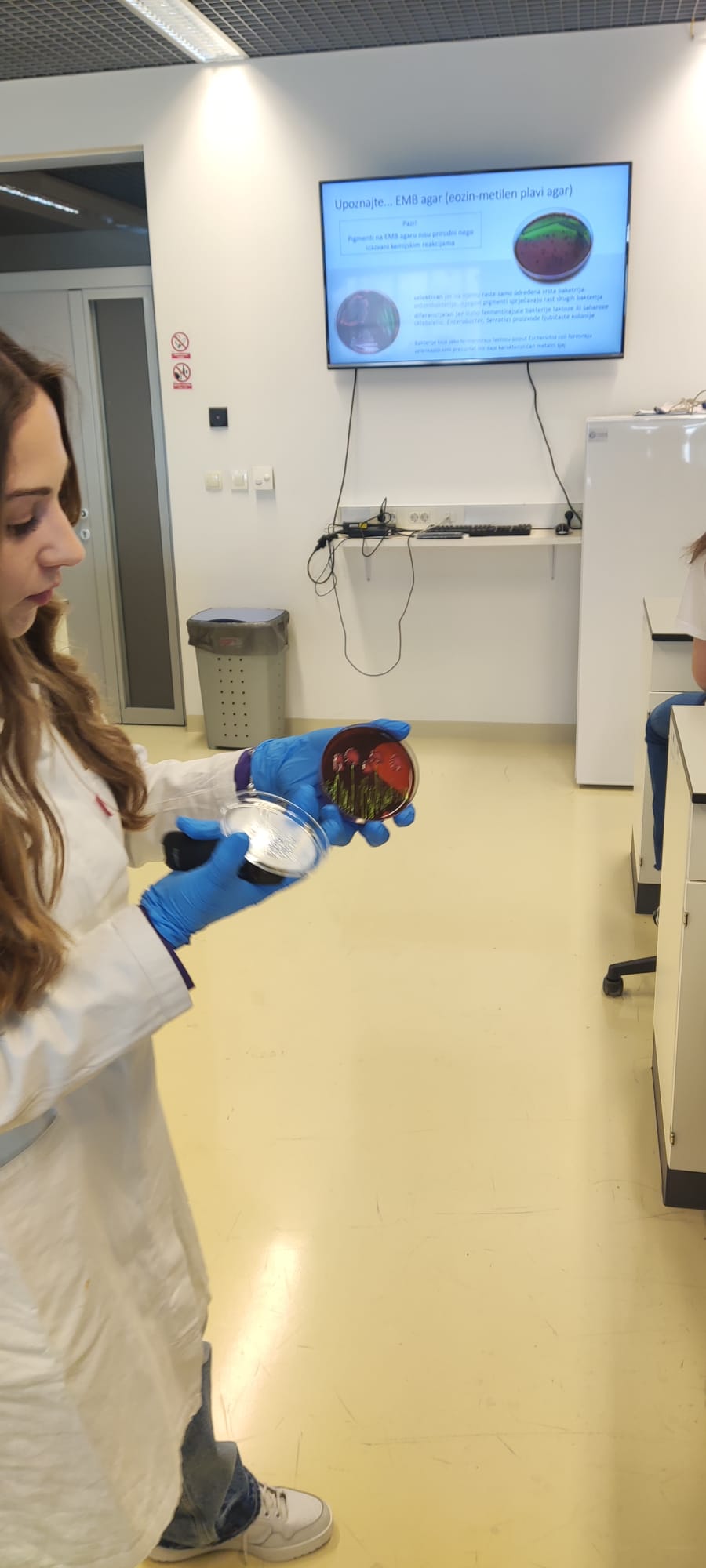 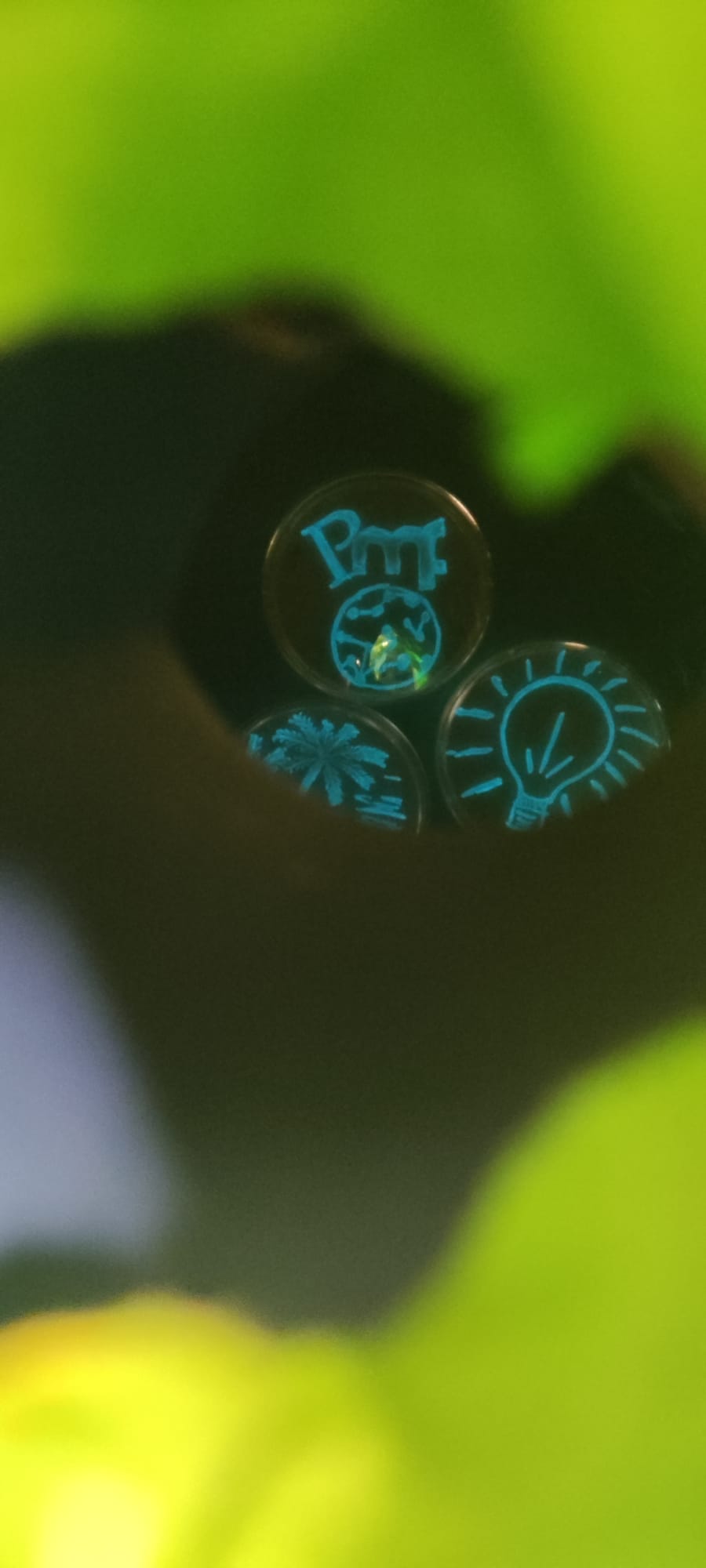 Nakon predavanja, podijelili smo se u parove i započeli s crtanjem.
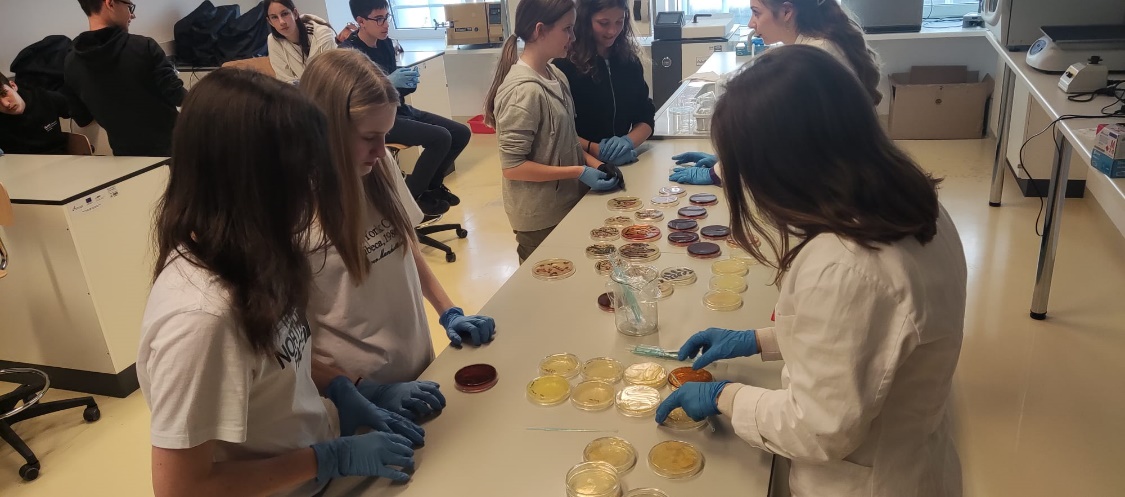 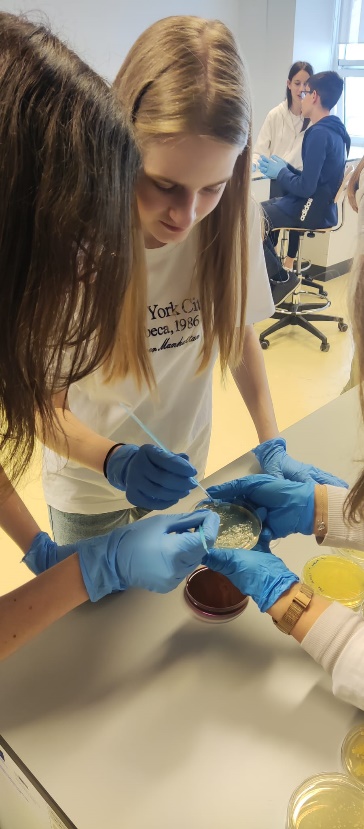 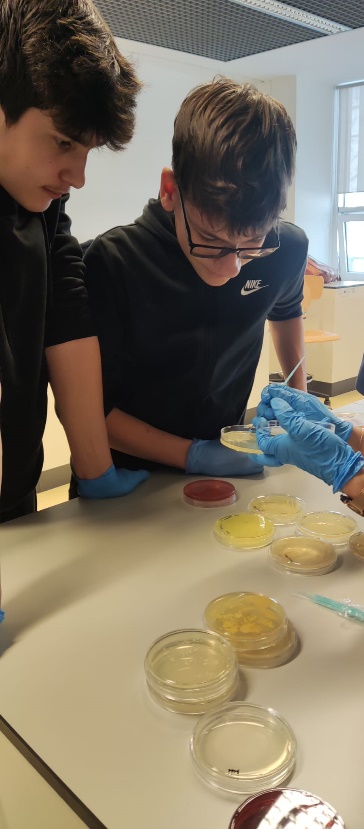 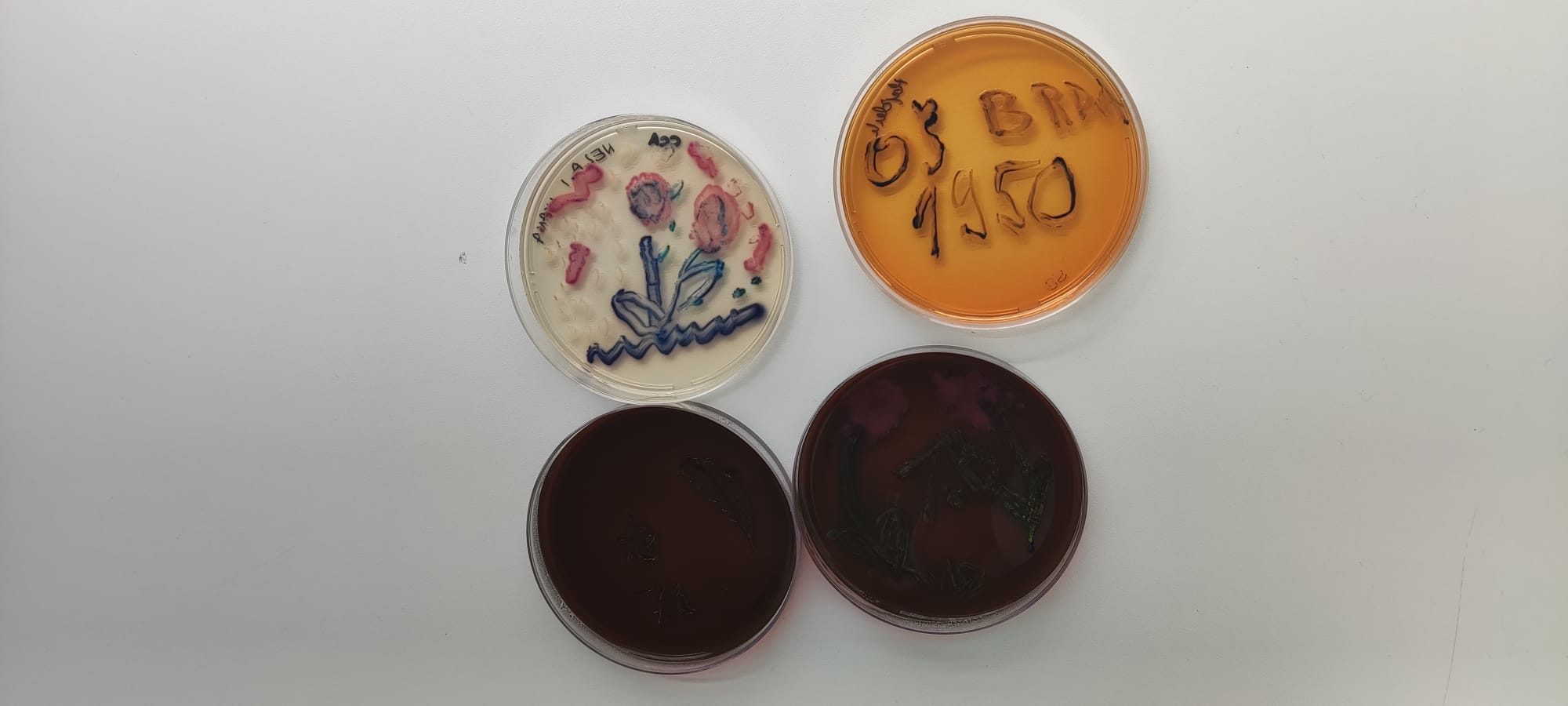 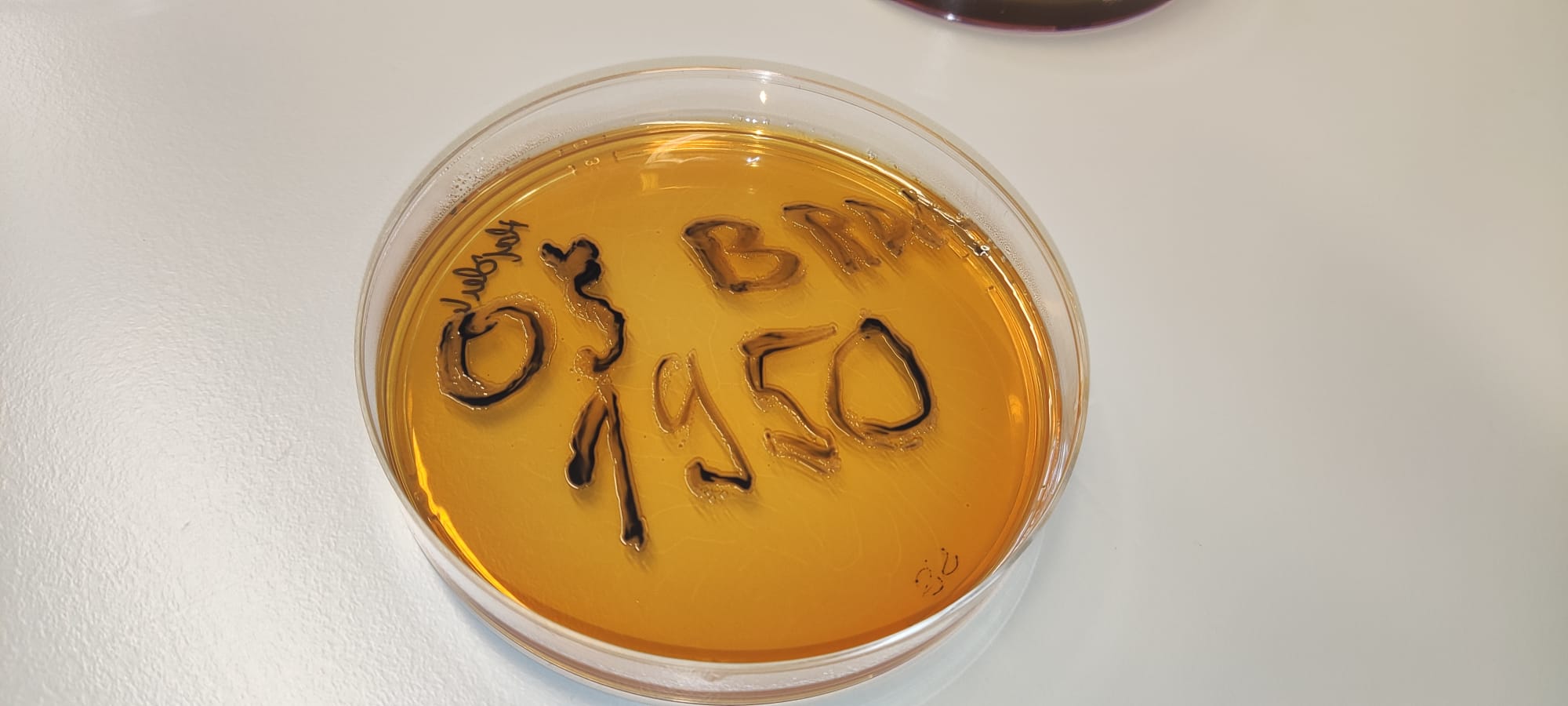 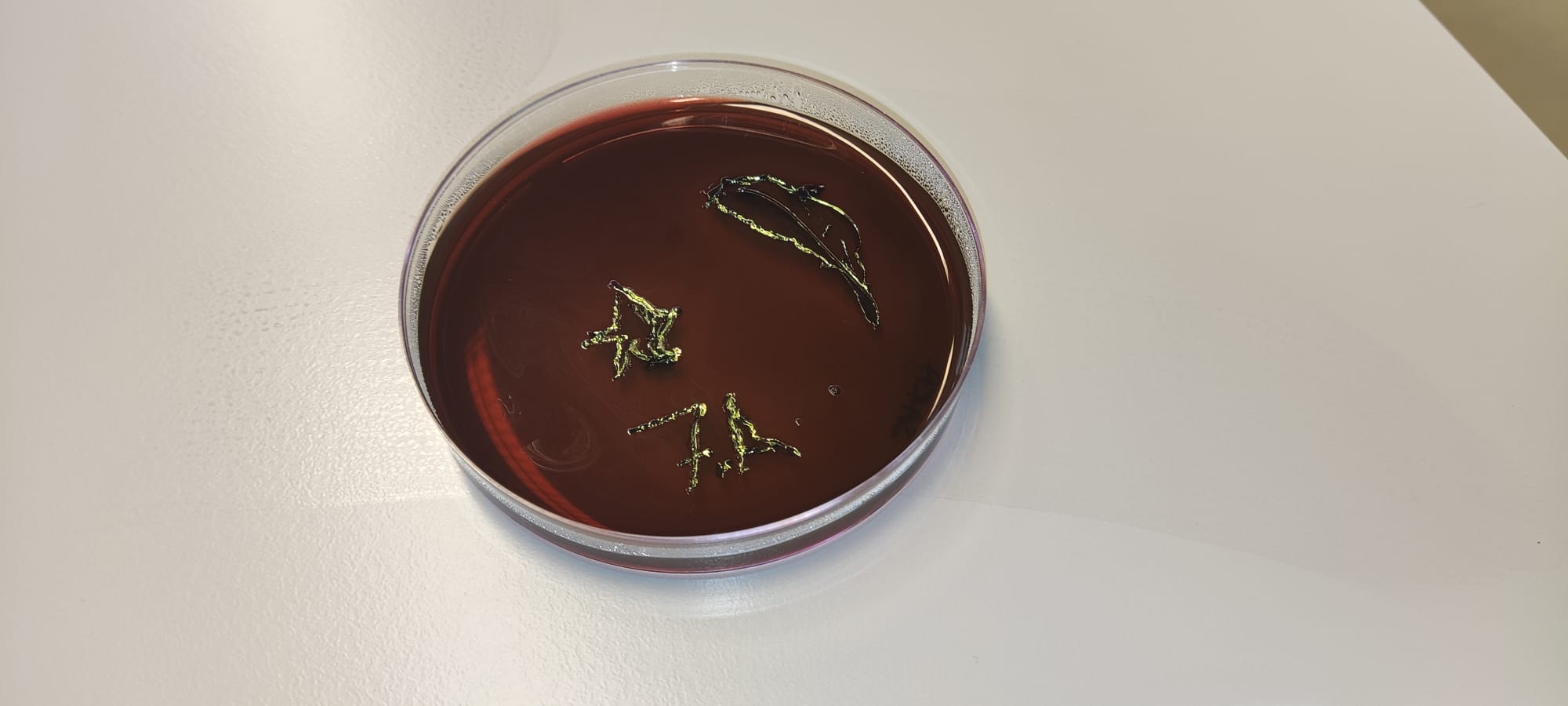 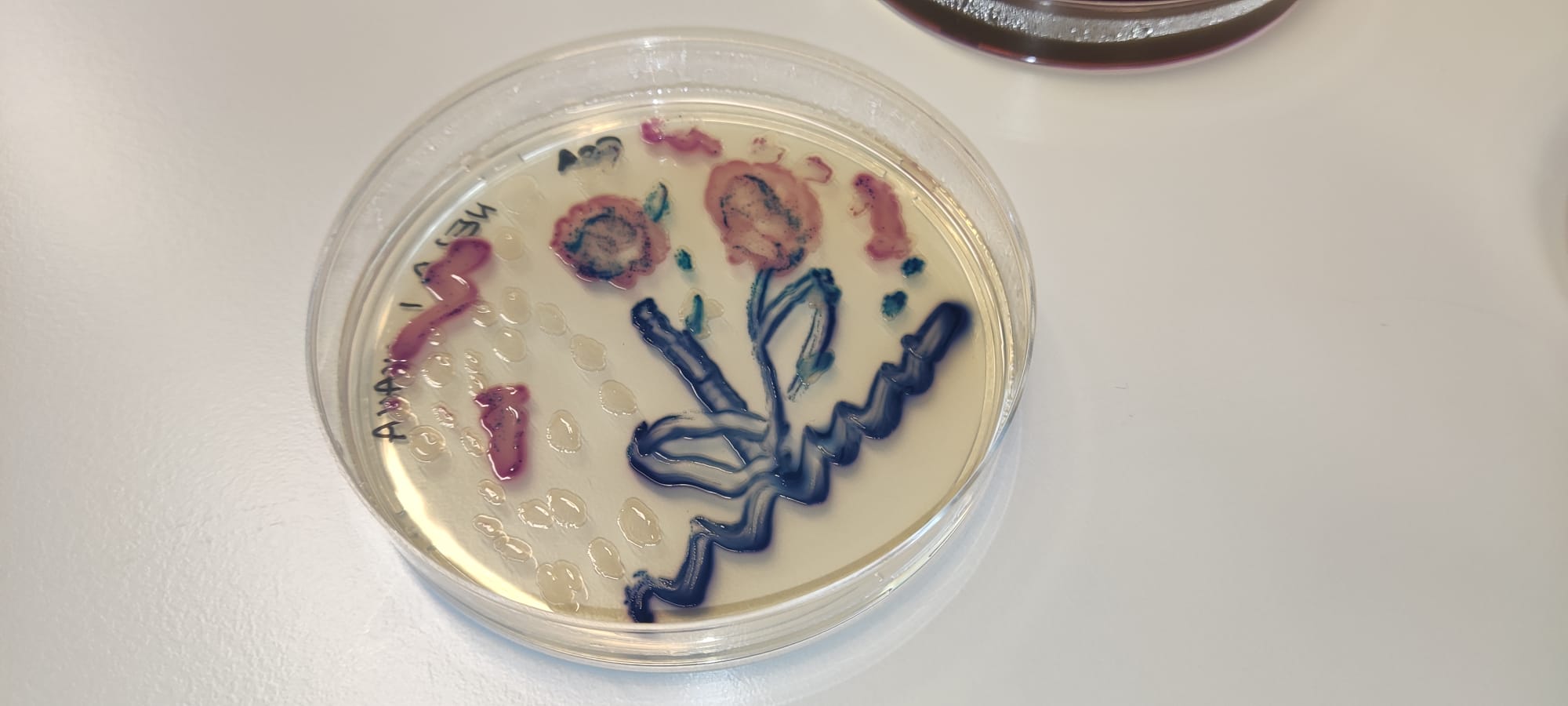 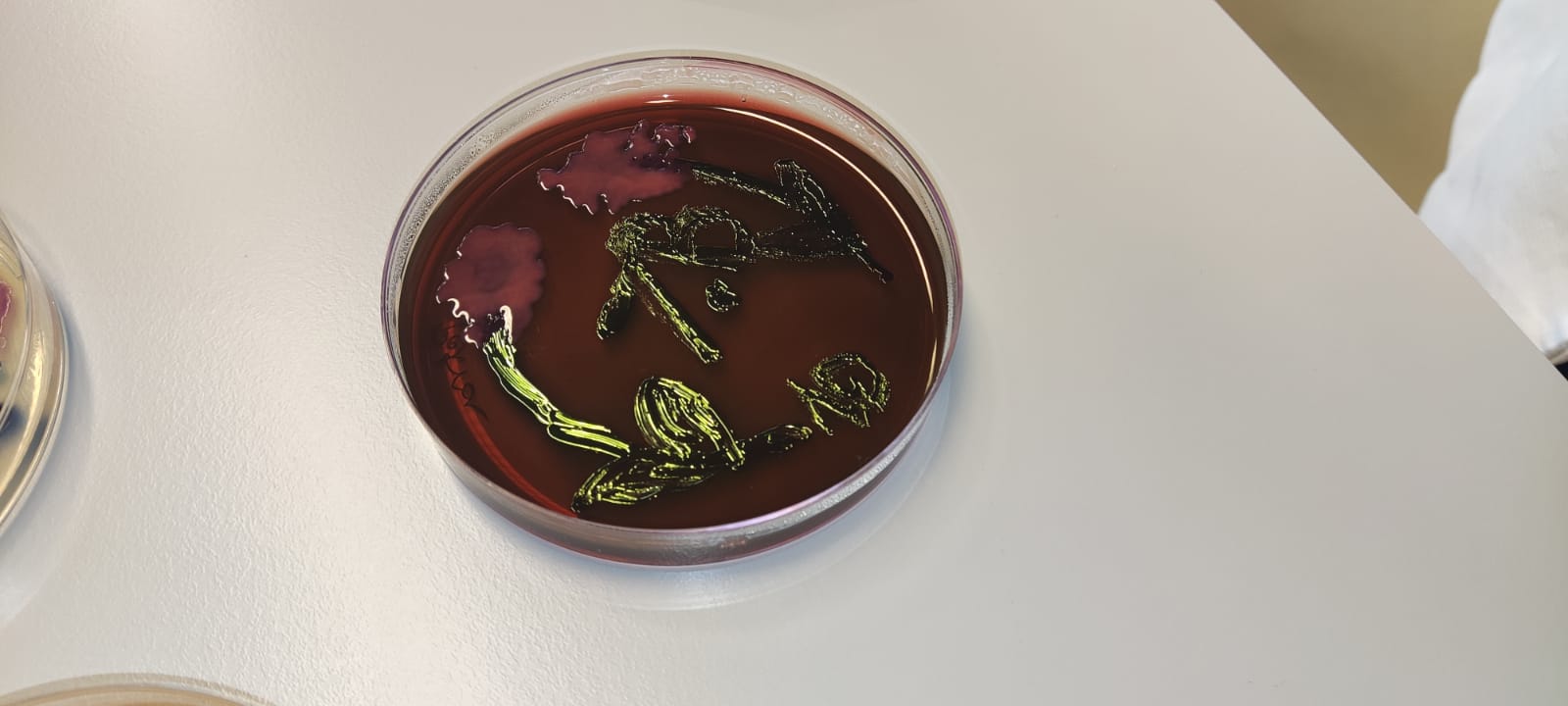 OVO SU REZULTATI!
Naučili smo da bakterijama treba 24h da narastu na podlozi i da se tek onda mogu vidjeti bakterijske kolonije. Sljedećeg dana, naša učiteljica Vedrana slikala nam je rezultate naših crteža.
Rezultati našeg posjeta Festivalu znanosti i Odjelu biologije, svih su iznenadili i svidjeli su im se.